Levensfasen
Van baby tot senior, wat staat ons te wachten?
Levensfasen H 1.4-1.7
Levensloop van de mens
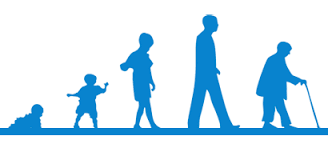 Levensfasen, Communicatie Ta 2015 2016
13-12-2016
2
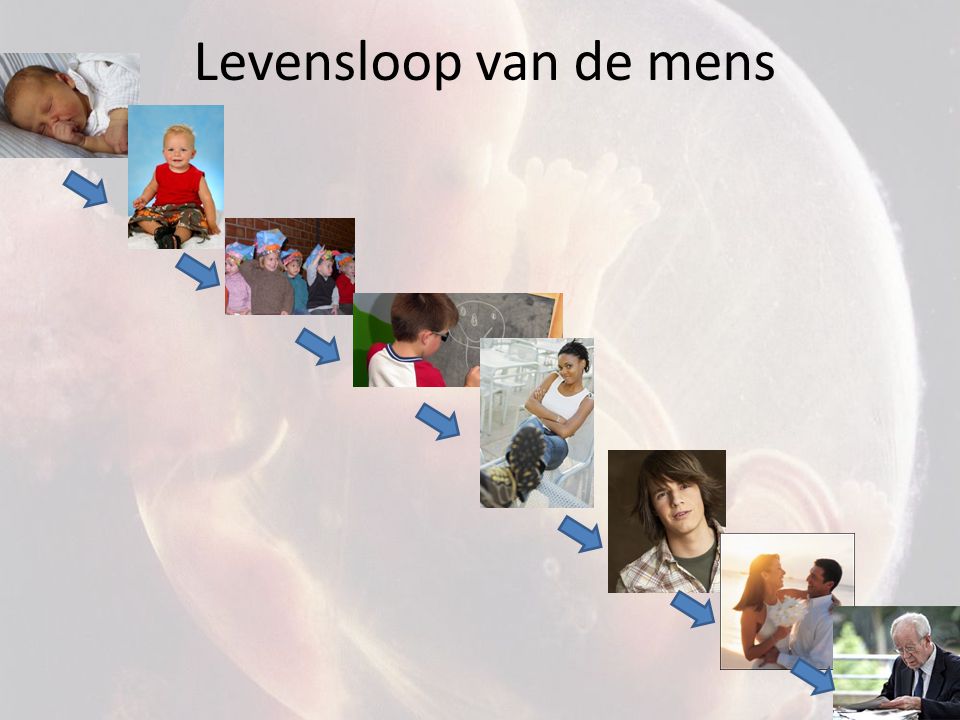 Levensfasen, Communicatie Ta 2015 2016
13-12-2016
3
Pasgeborene/Baby
Levensfasen baby: 0- 2,5 j
Lichamelijke/fysieke ontwikkeling
Geestelijke/cognitieve ontwikkeling 
Emotionele ontwikkeling
Sociale ontwikkeling

Maatschappelijke
ontwikkeling…
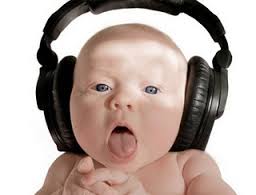 Levensfasen, Communicatie Ta 2015 2016
13-12-2016
4
Peuter/kleuterfase
Levensfase peuter/kleuter: 2,5 tot 6j
Lichamelijke/fysieke ontwikkeling
Geestelijke/cognitieve ontwikkeling 
Emotionele ontwikkeling
Sociale ontwikkeling

Maatschappelijke
ontwikkeling…
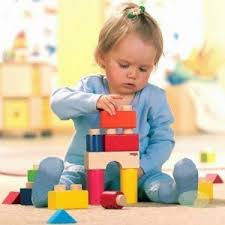 Levensfasen, Communicatie Ta 2015 2016
13-12-2016
5
Schoolkind
Levensfase : 6-12 j
Lichamelijke/fysieke ontwikkeling
Geestelijke/cognitieve ontwikkeling 
Emotionele ontwikkeling
Sociale ontwikkeling

Maatschappelijke
ontwikkeling…
Levensfasen, Communicatie Ta 2015 2016
13-12-2016
6
Puberteit
Levensfasen, Communicatie Ta 2015 2016
13-12-2016
7
Adolescent
Leeftijd: vanaf 16 – 21j

Lichamelijke/fysieke ontwikkeling
Geestelijke/cognitieve ontwikkeling 
Emotionele ontwikkeling
Sociale ontwikkeling
Maatschappelijke
ontwikkeling…
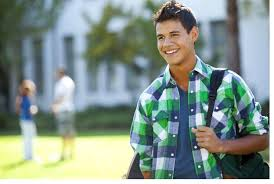 Levensfasen, Communicatie Ta 2015 2016
13-12-2016
8
Volwassene
Leeftijd: vanaf 21 jr
Lichamelijke/fysieke ontwikkeling
Geestelijke/cognitieve ontwikkeling 
Emotionele ontwikkeling
Sociale ontwikkeling
Maatschappelijke
ontwikkeling…
Levensfasen, Communicatie Ta 2015 2016
13-12-2016
9
Oudere
Leeftijd: vanaf ongeveer 55 j
Lichamelijke/fysieke ontwikkeling
Geestelijke/cognitieve ontwikkeling 
Emotionele ontwikkeling
Sociale ontwikkeling
Maatschappelijke
ontwikkeling…
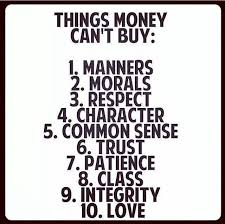 Levensfasen, Communicatie Ta 2015 2016
13-12-2016
10
Bejaarde
Leeftijd: vanaf ongeveer  70 jr
Lichamelijke/fysieke ontwikkeling
Geestelijke/cognitieve ontwikkeling 
Emotionele ontwikkeling
Sociale ontwikkeling
Maatschappelijke
ontwikkeling…
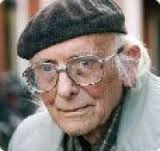 Levensfasen, Communicatie Ta 2015 2016
13-12-2016
11
Opdracht
Werk per groepje uit:
één levensfase van de mens
Volgende week presenteren: 
Mondelinge presentatie aan de klas

Papier/ flap met tekst.
Voorwaarde: NIET OPLEZEN
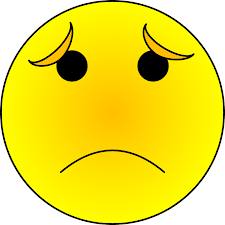 Levensfasen, Communicatie Ta 2016 2017
13-12-2016
12